What is Linguistics?
Linguistics is the scientific study of human natural language.
Theoretical linguistics involves the systematic and analytical study of: speech sounds, words, sentences, meaning, and discourse, and how they evolve over time.
Applied linguistics involves:the mental, social, cultural, and educational aspects of language.
What linguistics is not:
Mulitlingualism or polyglottism
Translation or interpretation
Prescriptive grammar
Subfields of linguistics include:
Phonetics and Phonology
Morphology
Syntax
Semantics
Pragmatics
Sociolinguistics
Historical Linguistics
First and Second Language Acquisition
Psycholingustics and Psychology of     Language
Neurolinguistics
Evolution of Language
Study of Writing Systems
The first step to studying linguistics is to open your ears!
Linguists are interested in questions like:
How many languages are there in the world?
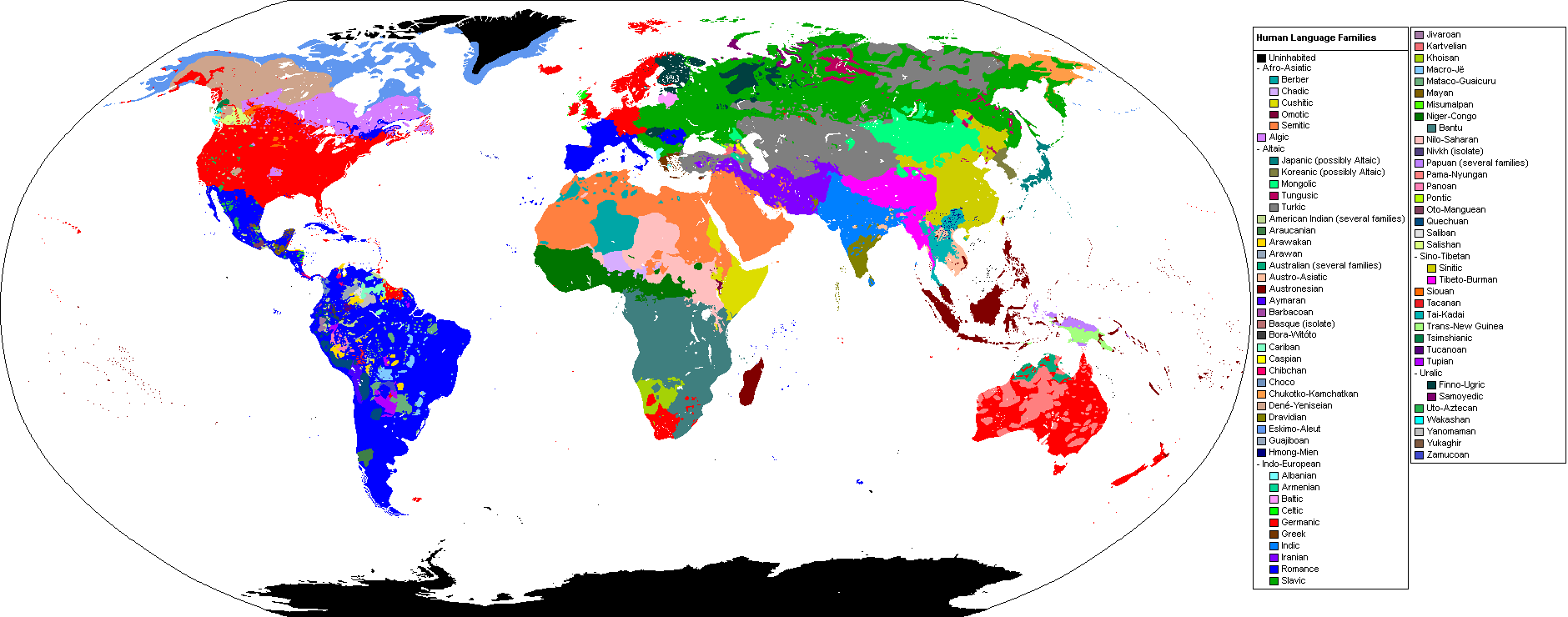 What is the difference between a language, a dialect, and an accent?
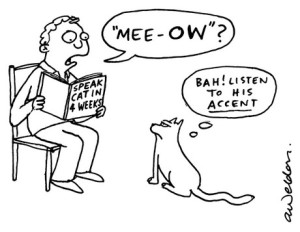 How can we analyze the grammar or syntax of a sentence with a tree?
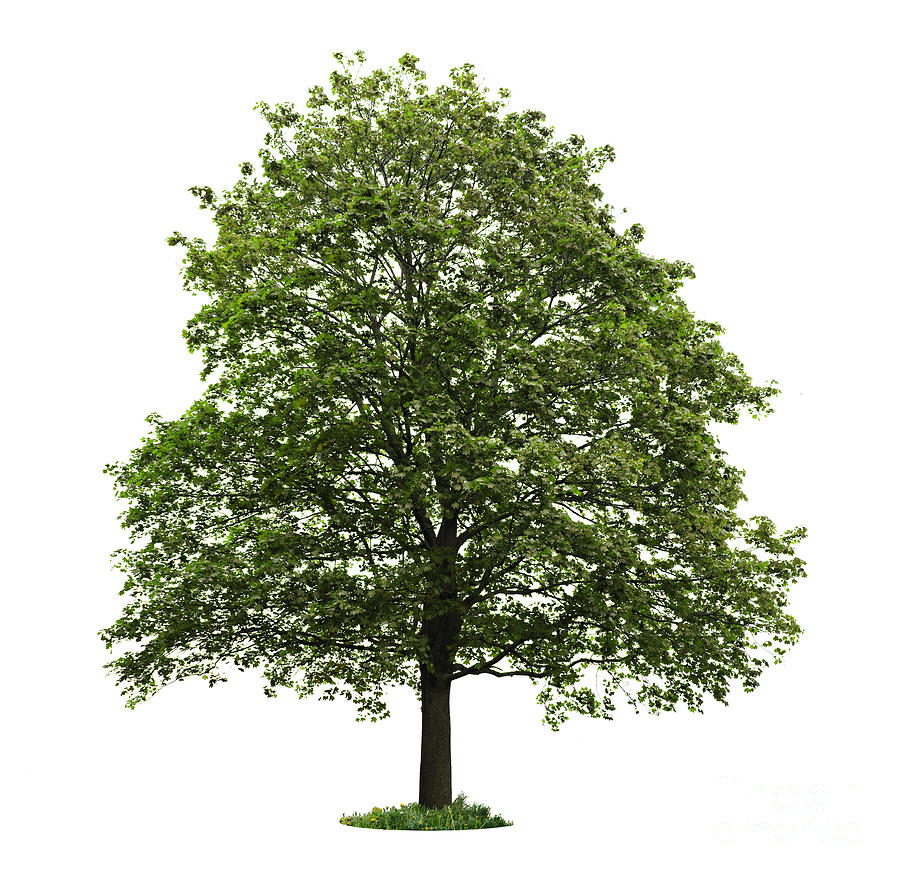 What do languages have in common and how do they differ?
How do languages emerge? How and why do they change?
What is the relationship between language and culture?
How are world events influenced by contact between groups that speak different languages?
How does language influence thinking or perceptions of the world?
How do children learn their first languages?
do conversations follow rules?
How do children and adults learn second languages?
How can I be a better teacher of English or Chinese learners?
Places to learn about linguistics:
Language classesliterature and other classes everyday lifetutoring and work
clubs and activitiesthe mediaonlinetravelanywhere, any time!
Linguistics offers you a new, more aware way of experiencing life and the world!
Don’t get bogged down in boring linguistics texts…
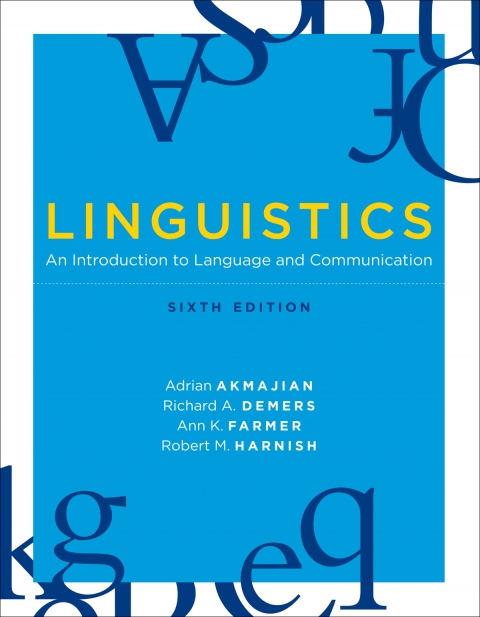 TEXT Source
http://www.cla.csulb.edu/departments/linguistics/about-linguistics/
Image sources
http://cepb1.blogspot.tw/2014/11/open-your-ears.html 
https://multiculturalmeanderings.wordpress.com/tag/world-languages/
http://fluentfocus.com/english-language-dialects/
http://www.qd1919.com/surreal-trees.html 
https://www.pinterest.com/pin/188095721912085914/
http://stackoverflow.com/questions/17342983/display-syntax-trees-in-webpage 
https://illinois.edu/blog/files/25/90941/3133.jpg
http://www.ciee.org/study-abroad/morocco/rabat/language-culture/
http://blogs.scientificamerican.com/observations/are-the-durban-climate-talks-or-climate-talks-in-general-doomed/
http://www.azquotes.com/author/23941-Benjamin_Lee_Whorf
http://www.sciencedaily.com/releases/2014/09/140916112242.htm
http://www.slideshare.net/kparuk/theories-of-conversation 
http://www.theguardian.com/world/2011/mar/16/germans-sensitive-names-children-teased
http://teach-english-travel-overseas.com/teaching-tips/tip-learn-your-students-names
https://mitpress.mit.edu/authors/adrian-akmajian